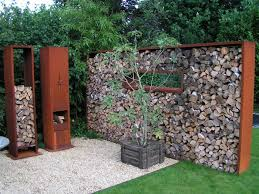 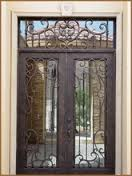 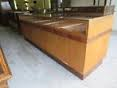 Metaal
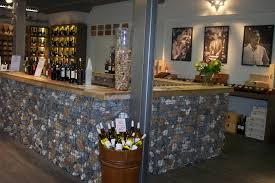 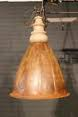 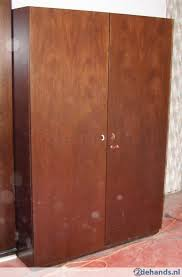 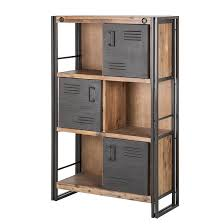 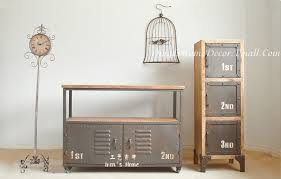 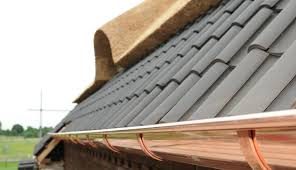 Metalen ondergrond
Populariteit sterk afhankelijk van mode / trends

Sommige metalen ondergronden kunnen probleem 
   geven met houdbaarheid van bloemen/planten 
vanwege oxidatie -metaal met water-,
giftig / schadelijk voor bloemen en planten

> oplossing: binnenpot of plastic gebruiken, metaal lakken

Oxidatie ijzer (roest)				oxidatie koper
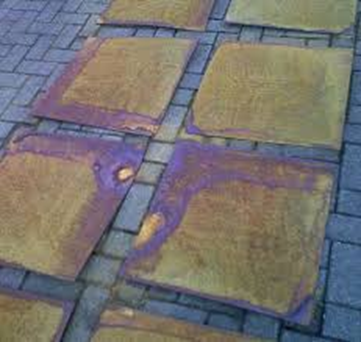 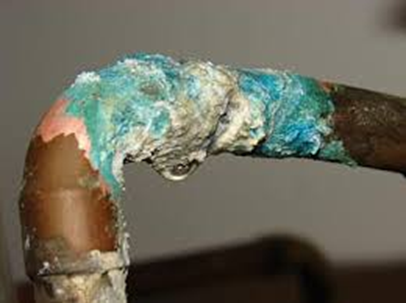 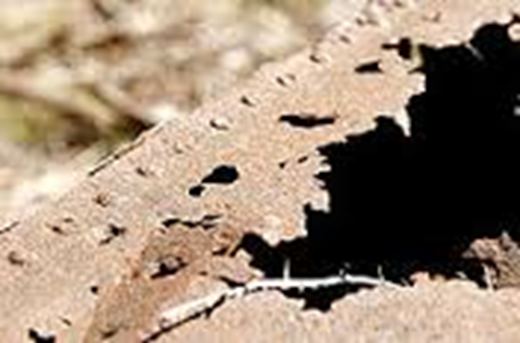 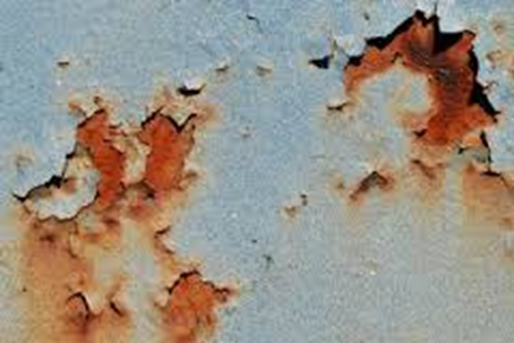 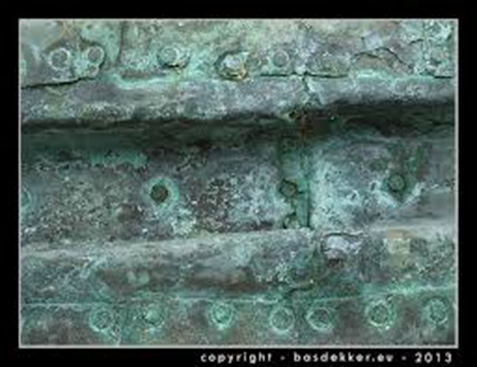 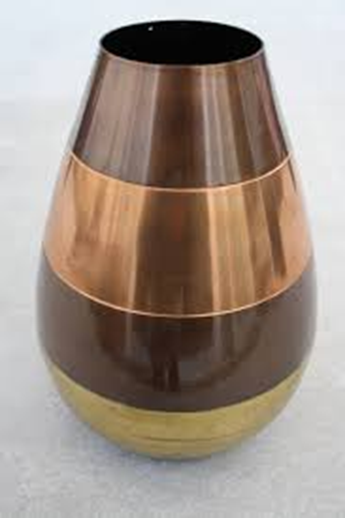 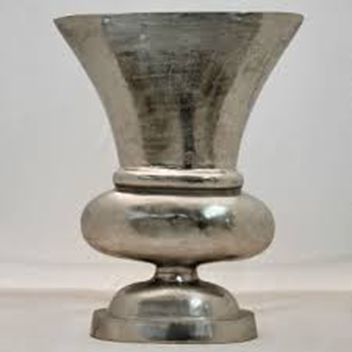 Soorten metaal:
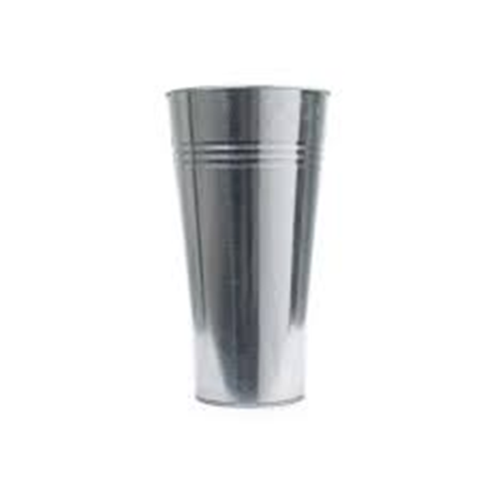 Koper
Zink
Aluminium
IJzer (plaatijzer, gietijzer)
Lood
Tin
Brons
Messing 
Roestvrij staal
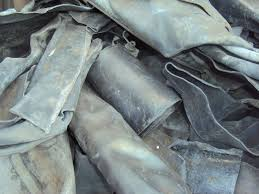 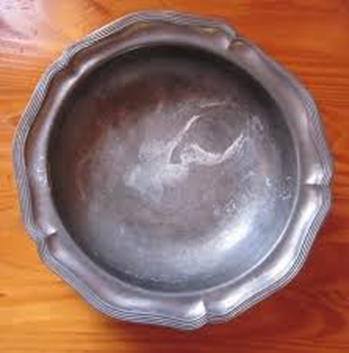 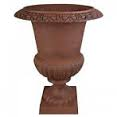 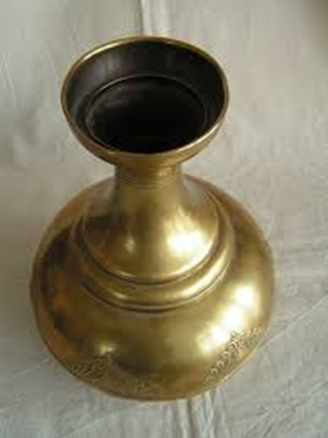 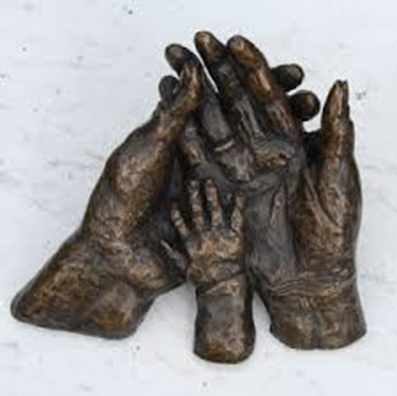 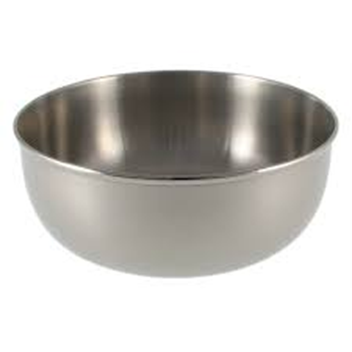 Koper:

Goed te bewerken
Groene oxidatie (in de buitenlucht), bescherming tegen aantasting
Veel legeringen met koper  
Legering = mengsel van een metaal met één of meerdere elementen  
Binnenpot/vaas gebruiken 
Kleur is rood    (geelkoper = messing)
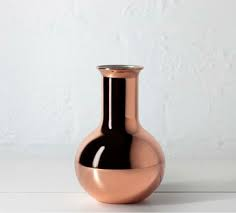 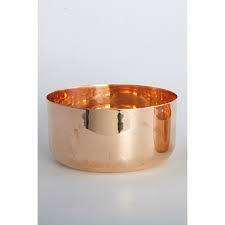 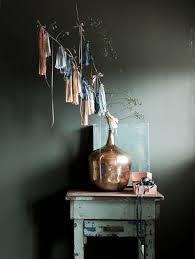 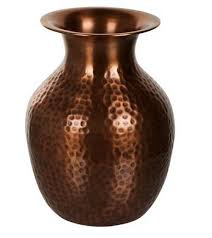 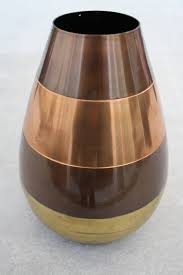 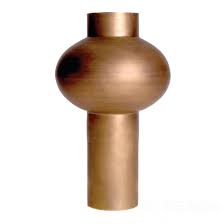 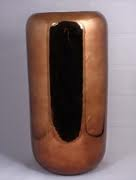 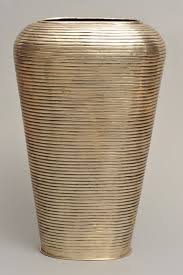 Zink:

Gemakkelijk te verwerken
Gebruik als 
vaas / bak 
werkblad / tafel 
gebruiksondergronden
Uitstraling glimmend, dof, gekleurd
Relatief goedkoop
Niet altijd waterdicht (lasnaad)
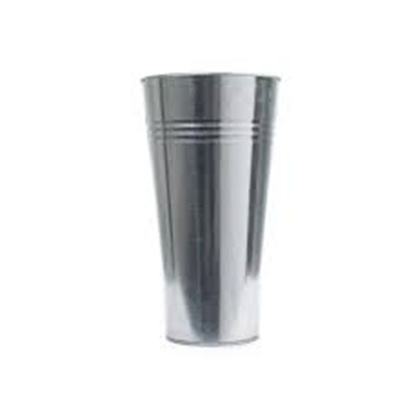 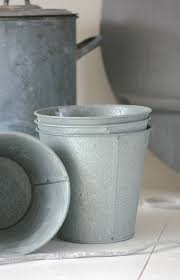 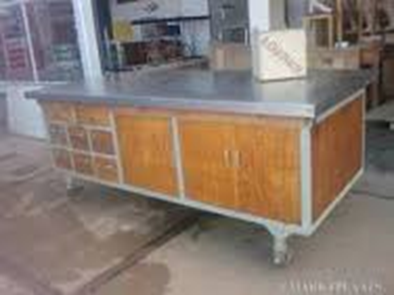 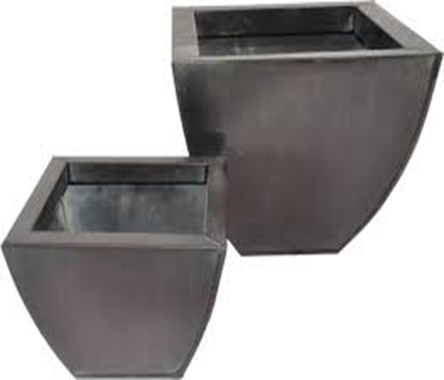 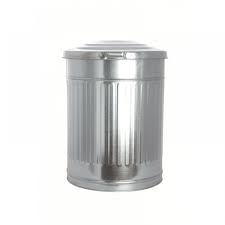 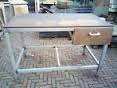 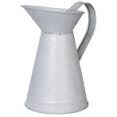 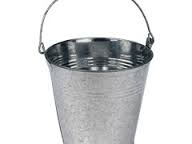 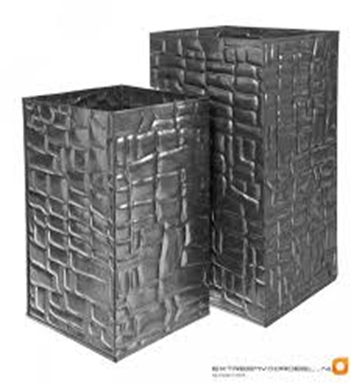 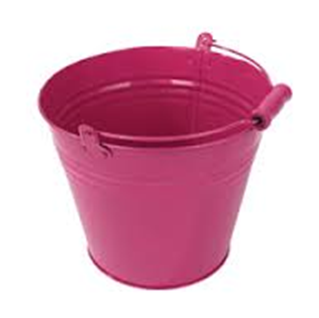 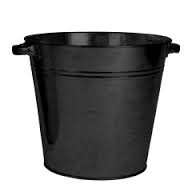 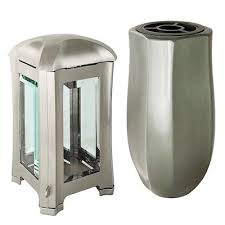 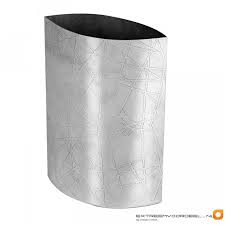 Aluminium:

Taai metaal, in zuivere toestand gemakkelijk te bewerken
Licht van gewicht
Luxe / exclusief
Veel gebruikt in vliegtuig~ en ruimtevaartindustrie 
Zilverwit van kleur
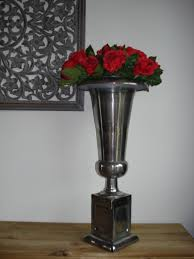 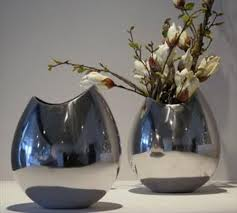 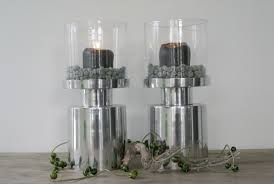 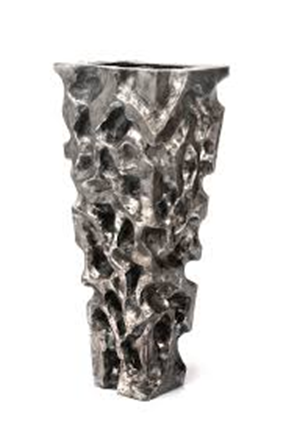 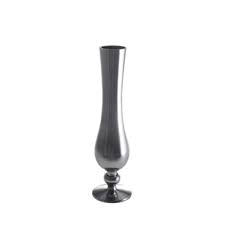 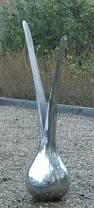 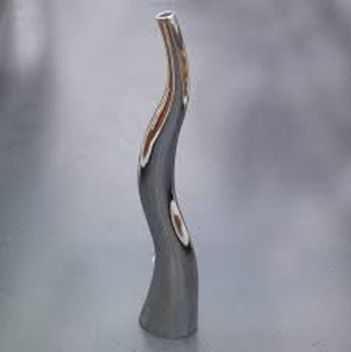 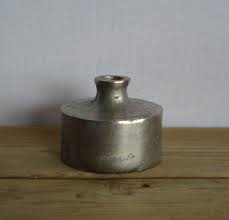 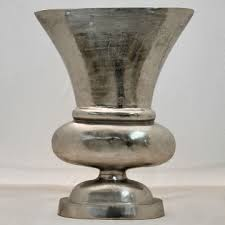 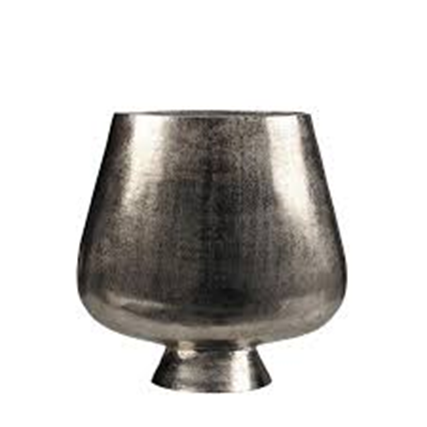 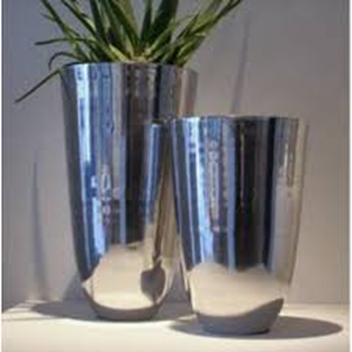 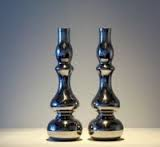 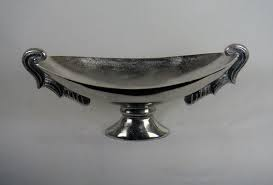 IJzer:

Verschillende soorten	
	> gietijzer: vloeibaar in vorm
		       ijzer + koolstof (meer dan staal)
	> smeedijzer: 	verhitten + vormen  (hamers)
	> plaatijzer
Kans op oxidatie (= roest)
Binnenpot gebruiken
Zwaar van gewicht
Blank ijzer zilvergrijs, na oxidatie bruin

(staal = legering van ijzer + koolstof)
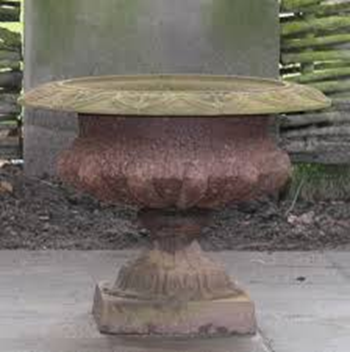 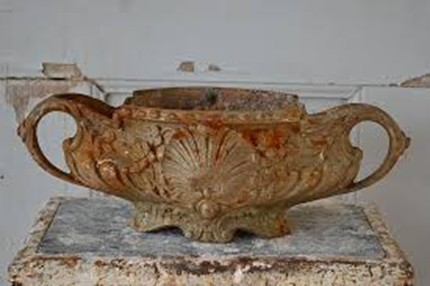 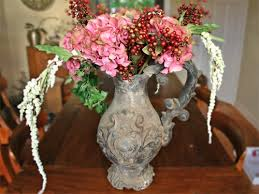 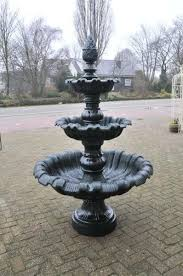 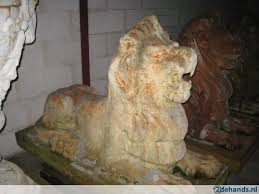 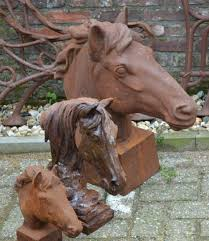 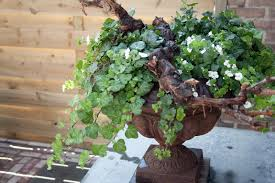 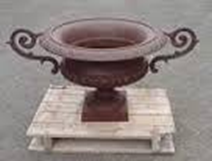 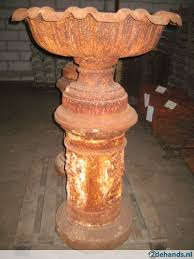 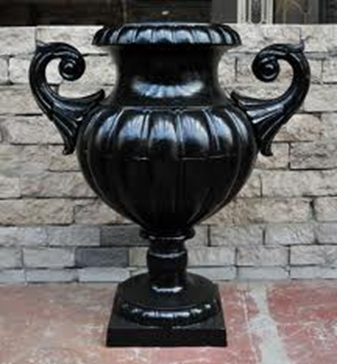 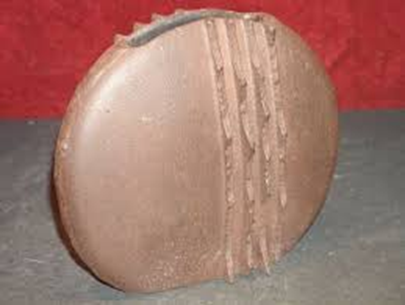 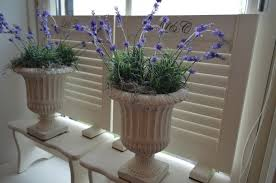 Lood:

Zacht / buigzaam
Decoratiemateriaal
Afwerking daken
In contact met huid giftig (gebruik handschoenen)
Donkergrijs van kleur
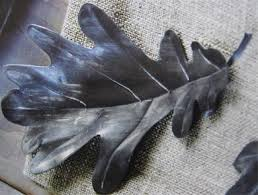 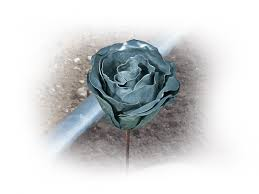 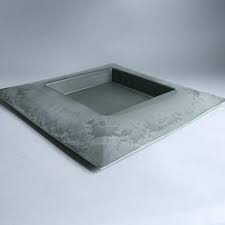 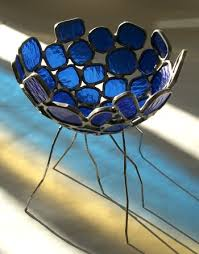 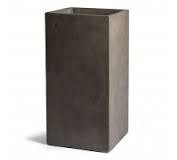 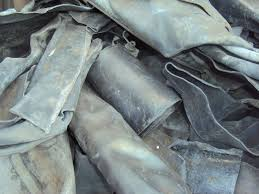 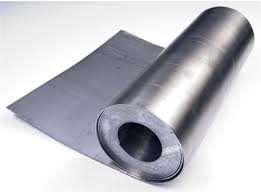 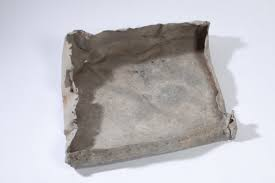 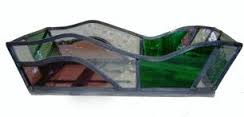 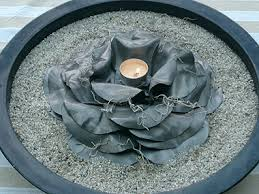 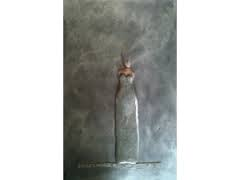 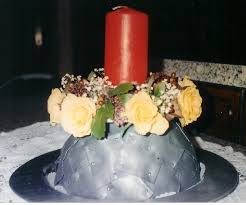 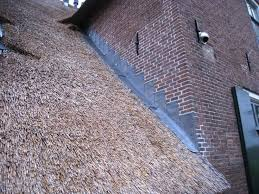 Tin:

In vorm gegoten (vloeibaar verwerkt)
Door toevoegen van lood zwaarder van gewicht 
Te lang in koude temperatuur (- 13’C) valt het tot poeder uit elkaar (= tinpest)
Gebruik tinnen soldaatjes, kannen, schalen
Kleur is zuiver wit, door toevoegen lood donkergrijs
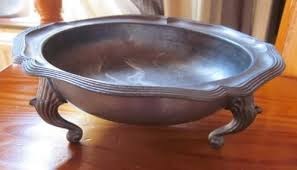 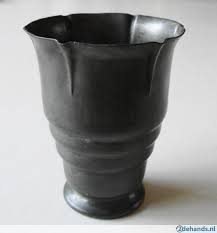 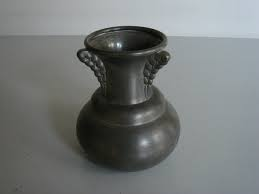 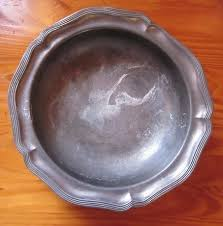 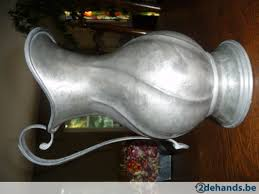 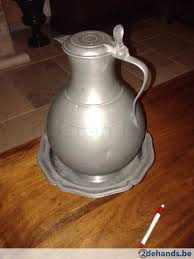 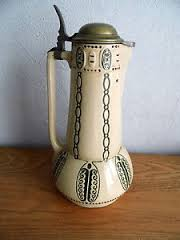 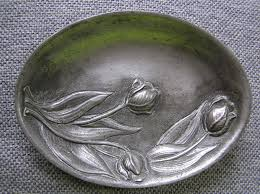 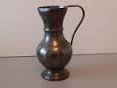 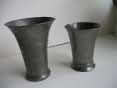 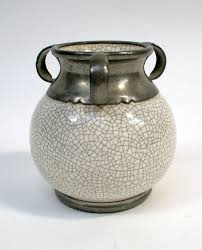 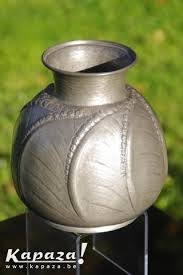 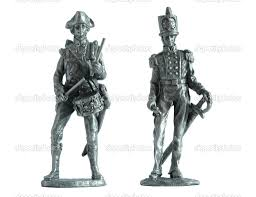 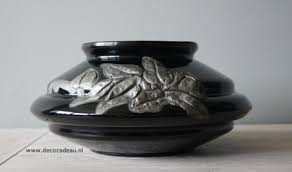 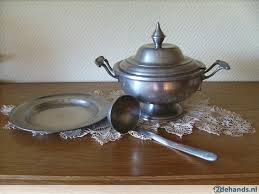 Brons:

Legering (mengsel) van koper en tin
Eerste metaal door mens gebruikt, vervanging van steen
    (3000-800 v. Chr.)
Vaak gebruikt voor beelden
Zwaar van gewicht
Medaille (3de prijs)
Kleur (na patineren met chemicaliën) groen, zwart, bruin
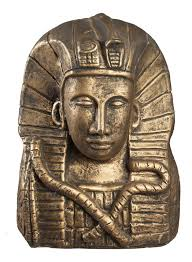 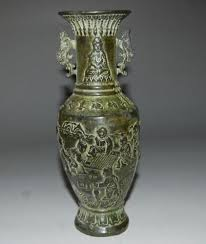 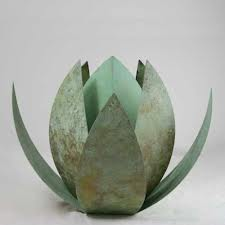 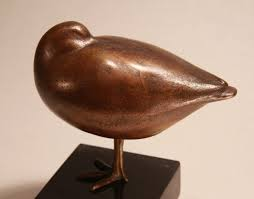 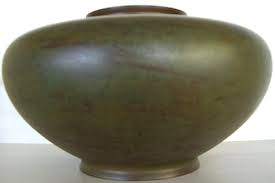 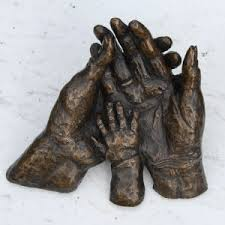 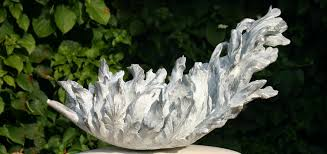 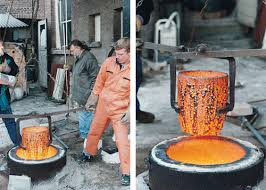 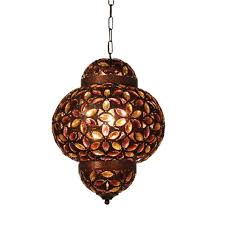 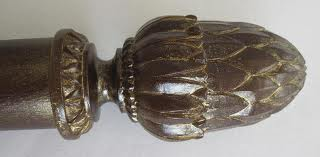 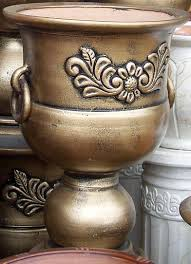 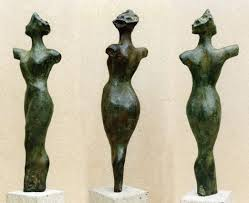 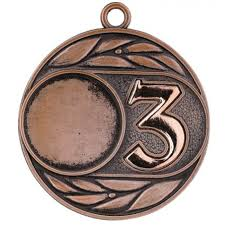 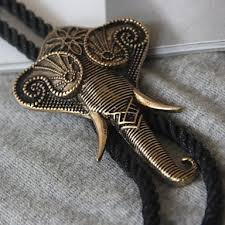 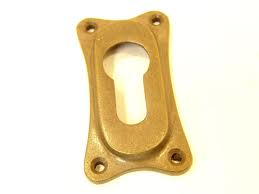 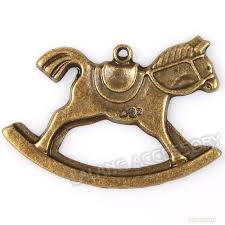 Messing:

Legering koper en zink
Gebruik vaak met strakke uitstraling 
Kleur gelig, geelkoper
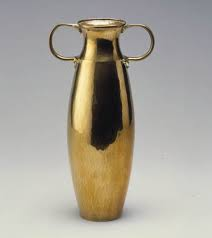 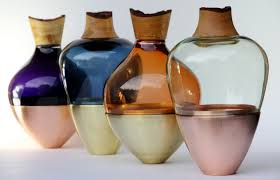 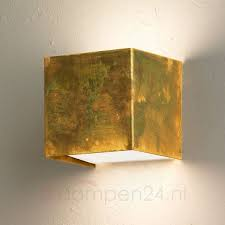 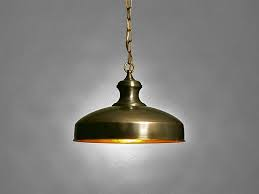 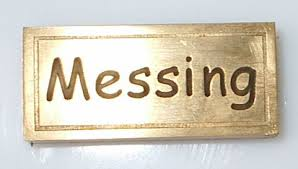 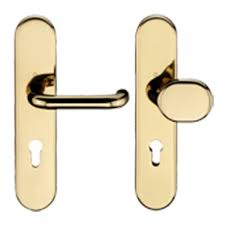 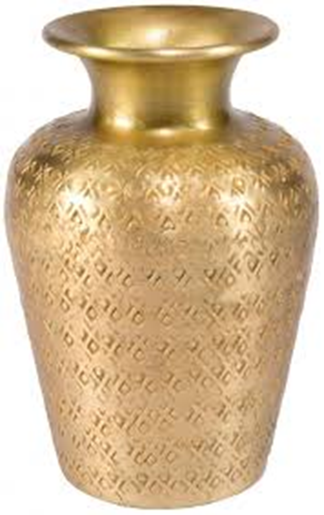 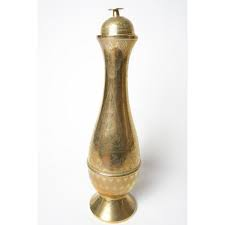 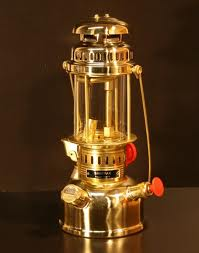 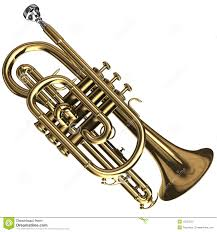 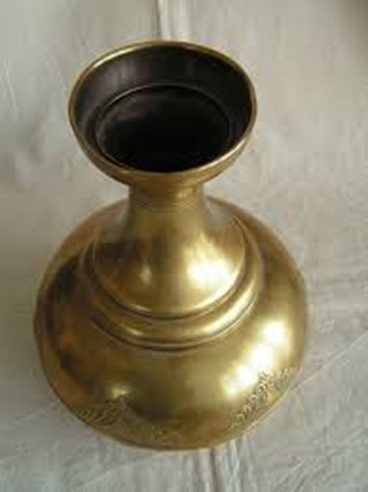 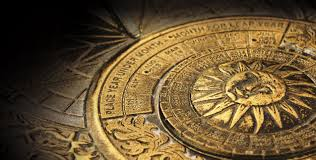 Roestvrij staal (RVS):

Legering van ijzer, chroom, nikkel, koolstof
Relatief licht van gewicht
Gebruik in keukens, badkamers, vazen, tafels
Kleur zilvergrijs
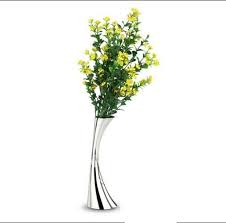 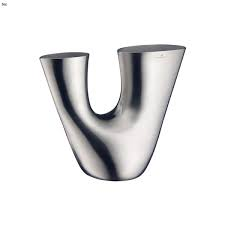 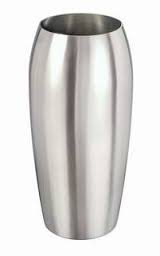 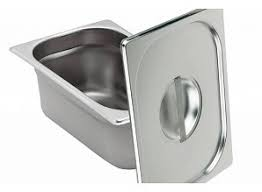 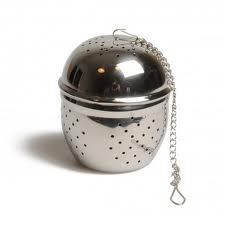 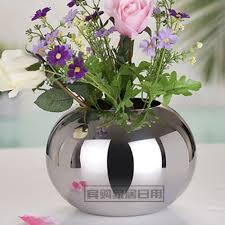 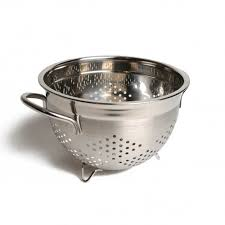 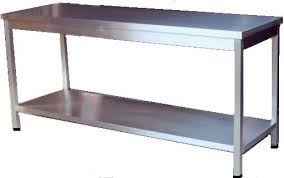 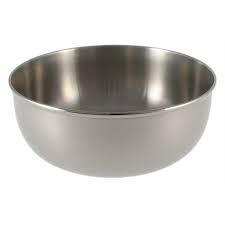 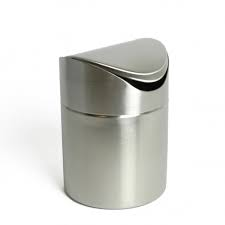 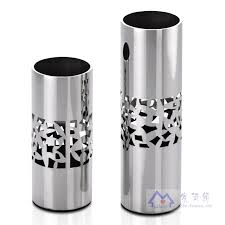 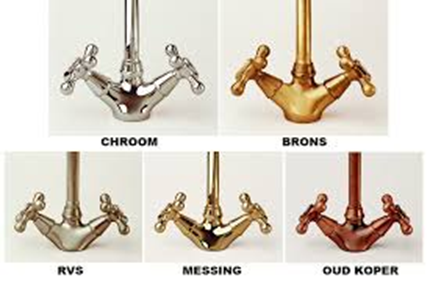